ImplementHigh-level Program Language  on JVM
CSCE 531
 ZHONGHAO LIU
XIAO LIN
Acknowledge
The Java® Virtual Machine Specification,
	 http://docs.oracle.com/javase/specs/jvms/se7/html/


Compiler test case generation methods: a survey and assessment, A.S. Boujarwah, K.Saleh
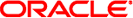 CSCE 531
2
History
Initially designed to support only the Java

More languages were implemented or designed to run on the Java platform.
CSCE 531
3
JVM languages
FreePascal: an implementation of Pascal 	
Clojue :	a functional Lisp dialect
Nashorn:	an implementation of JavaScript
Scala:	an OO and functional programming language
JRuby: 	an implementation of Ruby
Jython:	an implementation of Python
JGNAT:	an implementation of Ada
……

Source:  http://en.wikipedia.org/wiki/List_of_JVM_languages
CSCE 531
4
How?
JVM knows nothing about any language, even JAVA

JVM has its own instruction sets which JVM can understand

All you need to do is writing a compiler which compiles high-level language into java byte code
CSCE 531
5
language source files
.class files
compiler
…
def f(x):
    print x
…
istore_1
iload_1
jsr 19
…
run
Windows Operating System
Intel x86 JVM
Mobile Operating System
ARM JVM
JRE
JRE
Java APIs
Java APIs
CSCE 531
6
2.
JRE
JVM
JAVA API CLASS
Operating System
Hardware
Advantages
Less time:
Only focus on JVM
JVM supports many features
Just  one compiler if you want
BCEL, ASM

Nature Portable
Once compiled, can run on any devices installed JRE (Java Runtime Environment)
CSCE 531
8
What we need to do
Define your language’s
 specification
Your Language
bytecode
Java
Understand JVM’s instructions
and format of .class file
CSCE 531
9
Basic structure of JVM
Data types

Run-Time Data Areas

class File Format
CSCE 531
10
Data Types
Two types: primitive types and reference types
Primitive Types and Values
numeric types, 
integer types
float-point types
boolean type
returnAddress type
pointer to the opcodes of Java Virtual Machine instructions
CSCE 531
11
Data Types
Reference Types
class types: references to dynamically created class instances

array types: references to dynamically created array instances

interface types: references to dynamically created  class instances or arrays that implement interfaces
CSCE 531
12
Run-Time Data Areas
pc Register
Each JVM thread has a pc Register

Java Virtual Machine Stacks
Each JVM thread has a private JVM stacks
Stores frames
holds local variables and partial results, and plays a part in method invocation and return
CSCE 531
13
Run-Time Data Areas
Heap
shared among all JVM threads
where all class instances and arrays are allocated
created on virtual machine start-up
 automatic storage management system, known as Garbage Collector
CSCE 531
14
Run-Time Data Areas
Method Area
shared among all Java Virtual Machine threads
 analogous to the "text" segment
 stores per-class structures
run-time constant pool
field and method data
the code for methods and constructors
CSCE 531
15
class File
Contains JVM instructions

Each class file contains the definition of a single class or interface

the only file format JVM can recognize.
CSCE 531
16
class File
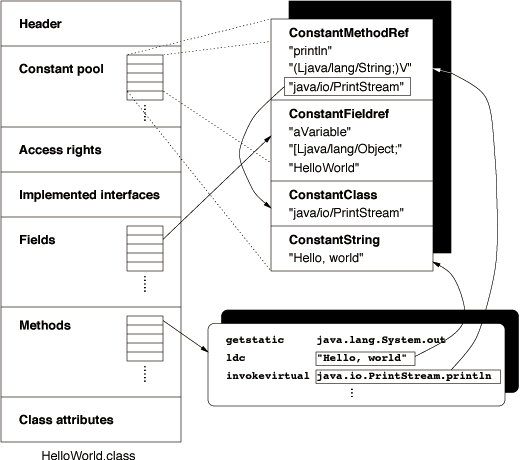 CSCE 531
17
Issues in Compiler Testing
The aim of compiler testing is to verify that the compiler implementation conforms to its specifications,   which is to generate an object code that faithfully corresponds to  the language semantic and syntax as specified in the language documentation.
CSCE 531
18
Test case:
A test purpose or test case description
A test input consisting of a source program for which the behavior of the compiler under test is verified
An expected output which may include a reference to an output file or error file.
CSCE 531
19
Compiler 
test suite
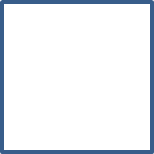 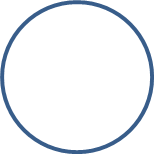 Test programs
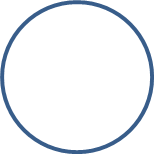 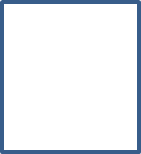 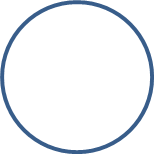 Test result analysis
Test program generator
Compiler under test
Compiler output
Grammar
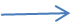 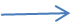 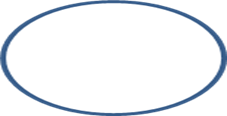 Expected output
Test Report
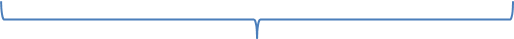 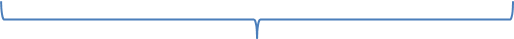 Test result analysis
Dynamic test execution
Test case generation and selection
Different stages of compiler testing
CSCE 531
20
Criteria to assess test case generation methods:
Data definition coverage
Syntax coverage
Semantic coverage
Extent of automation
Implementation and efficiency
CSCE 531
21
Thank You
CSCE 531
22